Introduction To Molecular Biology
PHA 208
OBISESAN A.O. PHARMACOLOGY AND THERAPEUTICS DEPARTMENT
Contents
The Genome
The Cell 
Eukaryotic Cell  
Prokaryotic Cell
Three Domain of  Life
The General Structure of Nucleic Acid
DNA
RNA
The Central Dogma of Molecular Biology
DNA Replication
From DNA to Protein
Genetic Mutation
Human genome project
Functional Genomics/Transcriptomics /Proteomics
Target Audience
Physician assistant; 
Postgraduate in clinical specialties;
Medical students;
Medical technologist; 
Beginners and 
For every laboratory worker and everyone passion for learning.
Dr./Salwa Hassan Teama 2012
Molecular Biology
Molecular biology; the branch of biology that study gene structure and function at the molecular level.  

The Molecular biology field overlaps with other areas, particularly genetics and biochemistry.

The Molecular biology allows the laboratory to be predictive in nature; events that occur in the future.
Dr./Salwa Hassan Teama 2012
The Genome Database
The genome database is organized in six major organism groups: 
Eukaryotes, 
Bacteria, 
Archaea, 
Viruses, 
Viroids and
Plasmids.
Dr./Salwa Hassan Teama 2012
Three Domain of Life
Eukaryotic
Prokaryotic 
Archaea
Dr./Salwa Hassan Teama 2012
Eukaryotic Cell
Eukaryotes are generally more advanced than prokaryotes
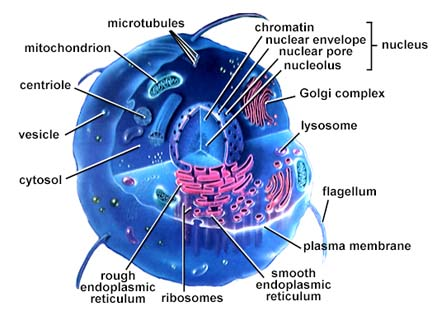 Dr./Salwa Hassan Teama 2012
Eukaryotic Cell
Eukaryotic cells are found in animals, plants, fungi and protists cell;
Cell with a true nucleus, where the genetic material is surrounded by a membrane; 
Eukaryotic genome is more complex than that of prokaryotes and distributed among multiple chromosomes; 
Eukaryotic DNA is linear;
Eukaryotic DNA is complexed with proteins called histones;
Numerous membrane-bound organelles; 
Complex internal structure;
Cell division by mitosis.
Dr./Salwa Hassan Teama 2012
Prokaryotic Cell
Mariana Ruiz Villarreal, LadyofHats. Source: Wikipedia
Prokaryotic Cell
Unicellular organisms, found in all environments. These include bacteria and archaea;  
Without a nucleus; no nuclear membrane (genetic material dispersed throughout cytoplasm;
No membrane-bound organelles; 
Cell contains only one circular DNA molecule contained in the cytoplasm; 
DNA is naked (no histone); 
Simple internal structure; and
Cell division by simple binary fission.
Dr./Salwa Hassan Teama 2012
Archaea
Archaea is prokaryotes; organisms without nucleus but some aspects of their molecular biology are more similar to those of eukaryotes.
Saperaud. Source: Wikipedia
Dr./Salwa Hassan Teama 2012
The Genome
Totality of genetic information of an organism.

Encoded in the DNA (for some viruses, RNA).
Dr./Salwa Hassan Teama 2012
The Genome Size
Species/ Number of Chromosomes
Dr./Salwa Hassan Teama 2012
Human Genome
Human Genome; Arranged on multiple chromosomes; twenty three pairs of chromosomes;
Twenty two pairs  (autosomes).
One pair (sex chromosome)  (xx)  (female) or (xy) (male). 

Humans have 23 pairs of chromosome in every cell (except mature red blood cells..); Gametes or sex cells (sperm and eggs) have half the normal complement of chromosomes.
Dr./Salwa Hassan Teama 2012
Human Genome
Jane Ades. Source: National Human Genome Research Institute
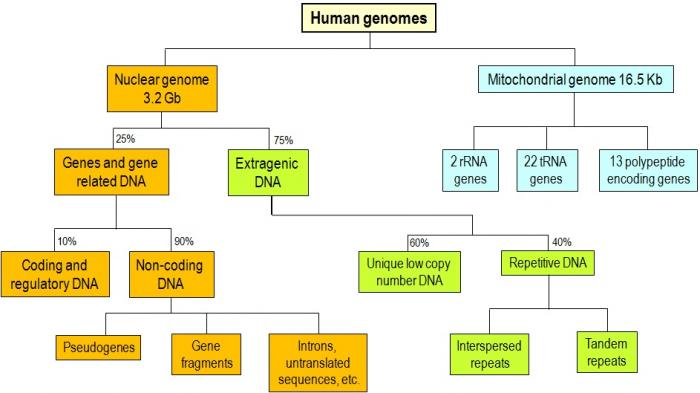 Modified from Strachan and Read . Source: http://geneticssuite.net/node/33
General Structure of Nucleic Acid
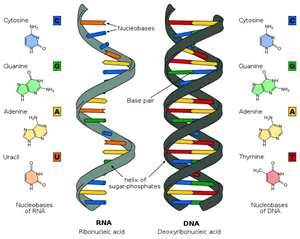 DNA and RNA are long chain polymers of small chemical compound called nucleotides.
Dr./Salwa Hassan Teama 2012
Nucleotides
Nucleotides; ring shaped structures composed of:
Nitrogenous base; these bases are classified based on their chemical structures into two groups: 
Purine; double ringed structure (Adenine and Guanine). 
Pyrimidine; single ring structures (cytosine and thymine).

Sugar 
 
Phosphate group
Dr./Salwa Hassan Teama 2012
Nucleotides
DNA: Four different types of nucleotides differ in nitrogenous base: 
   A is for adenine; 
   G is for guanine; 
   C is for cytosine and 
   T is for thymine.

RNA: thymine base replaced by uracil base.
Dr./Salwa Hassan Teama 2012
Nucleotides
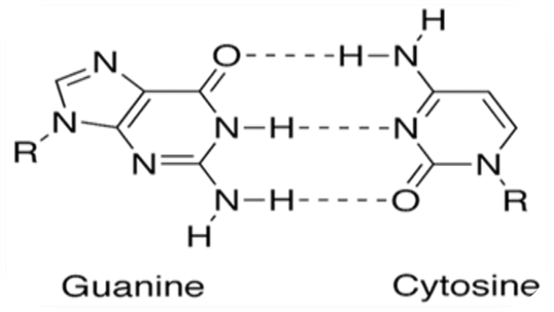 Jypx35. Source: Wikipedia
The DNA
Deoxyribonucleic Acid (DNA); the genetic material of all cellular organisms and most viruses. 
DNA; the gigantic molecule which is used to encode genetic information for all life on Earth.
A human cell contains about 2 meters of DNA. DNA in the body could stretch to the sun and back almost 100 times. So it is tightly packed.
DNA responsible for preserving, copying and transmitting  information within cells  and from generation to generation.
Dr./Salwa Hassan Teama 2012
DNA Double Helix
Linked as a twisted ladder. 
The curving sides of the ladder represent the sugar-phosphate backbone of the two DNA strands; the rungs are the base pairs. 
Possess antiparallel polarity.
Stabilized by hydrogen bonds between the bases.
Dr./Salwa Hassan Teama 2012
DNA Double Helix
Madprime. Source: Wikipedia
The Gene
The gene; it is a segment within a very long strand of DNA.
Genes are the basic units of hereditary.  
Genes located on chromosome on its place or locus.
Allele; a variant of the DNA sequence at a given locus. Each allele inherited from a different parent.
Dr./Salwa Hassan Teama 2012
The Gene
Source: National Human Genome Research Institute.
Dominant and Recessive
Dominant  
The one pair of allele that masks the effect of the other when present in the same cell.
Recessive  
The one pair of allele that is masked by the other when present in the same cell and capable of producing its characteristics phenotype in the organism only when two alleles is present and identical.
Dr./Salwa Hassan Teama 2012
Dominant and Recessive
Dr./Salwa Hassan Teama 2012
Gene Structure
Most of the genes consist of; short coding sequences or exons are interrupted by a longer intervening noncoding sequence or introns; although a few genes in the human genome have no introns.
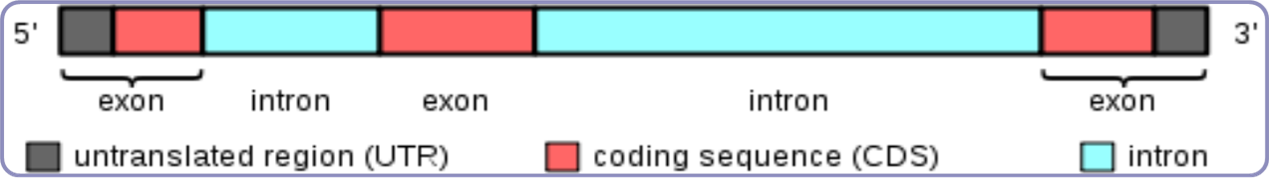 Dr./Salwa Hassan Teama 2012
DNA Organization
DNA molecules complexed with other proteins, especially basic proteins called histones to form a substance known as chromatin.
Dr./Salwa Hassan Teama 2012
DNA Organization
The RNA
Three major classes of RNA: messenger (mRNA), transfer (tRNA) and ribosomal (rRNA). Minor classes of RNA include small nuclear RNA; small nucleolar RNA;……….

RNA is a single stranded; the pyrimidine base uracil (U) replaces thymine and ribose sugar replaces deoxyribose.
Dr./Salwa Hassan Teama 2012
Messenger RNA/ mRNA
Transcripts of structural genes.
Encode all the information necessary for the synthesis of a polypeptide of protein.
The 5' terminus is capped by 7 methyguanosine triphosphate. 
Synthesis of the poly (A) tail involves cleavage of its 3' end and then the addition of about 200 adenine residues.  
Intermediate carrier of genetic information; deliver genetic information to the cytoplasm.
mRNA
Transfer RNA/ tRNA
All the tRNAs share a  common secondary structure  resembles a cloverleaf: They have four base- paired stems defining three stem-loops (the D loop, anticodon loop, and T loop) and the acceptor stem.  

tRNA carry correct amino acids to their position along the mRNA template to be added to the growing polypeptide chain.
Dr./Salwa Hassan Teama 2012
tRNA
Ribosomal RNA/ rRNA
The central component of the ribosome.

Ribosome; factory for protein synthesis; composed of ribosomal RNA and ribosomal proteins (known as a Ribonucleoproteinor RNP). 

rRNA provides a mechanism for decoding mRNA into amino acids.
Dr./Salwa Hassan Teama 2012
The Central Dogma of Molecular Biology
DNA molecules serve as templates for either complementary DNA strands during the process of replication or complementary RNA during the process of transcription. 

RNA molecules serve as a template for ordering amino acids by ribosomes during protein synthesis.
Dr./Salwa Hassan Teama 2012
The Central Dogma of Molecular Biology
DNA Replication
The DNA duplication.

The transfer the genetic information from a parent to a daughter cell. 

The DNA base sequences are precisely copied.
Dr./Salwa Hassan Teama 2012
DNA Replication
Source: National Institute of General Medical Sciences.
George Rice. Montana State University.
Source: http://serc.carleton.edu/microbelife/research_methods/genomics/replication.html
Post-Replicative Modification of DNA
Methylation; one of the major post- replicative reactions.

Site of methylation of eukaryotic DNA is always on cytosine residues in CG dinucleotide.

DNA methylation plays an important role for epigenetic gene regulation in development and disease.
Dr./Salwa Hassan Teama 2012
Gene Expression
Transcription
RNA polymerase makes a copy of information in the gene (complementary RNA) complementary 
to one strands of DNA.
Translation
Occurs on ribosomes,  messenger RNA decoded or translated to determine the sequence of amino acid in the protein being synthesized.
Dr./Salwa Hassan Teama 2012
From DNA to Protein
Ashcraft.  Source: http://creationwiki.org/File:Gene_expression.PNG
Ribosomes
Factory for protein synthesis.

 Composed of ribosomal RNA and ribosomal proteins (known as a Ribonucleoprotein or RNP). 

 Translate (mRNA) to build polypeptide chains using amino acids delivered by (tRNA).
Dr./Salwa Hassan Teama 2012
The Protein
Proteins are chain like polymers of a few or many thousands of amino acids. 

Amino acids: (3-nucleotide RNA sequences) (codon).
Dr./Salwa Hassan Teama 2012
Four levels of Protein Structure
Primary protein structure: Sequence of a chain of amino acid.
Secondary protein structure:  A chain of amino acids linked by hydrogen bonds.
Tertiary protein structure: It occurs when certain attraction occurs between alpha helices and pleated sheets.
Quaternary protein structure: Protein containing more than one amino acid chains.
Dr./Salwa Hassan Teama 2012
Four levels of Protein Structure
LadyofHats. Source:Wikipedia
Genetic Mutation
A mutation is a change in the DNA sequence or arrangement of DNA.
Yassine Mrabet . Source:Wikipedia
Dr./Salwa Hassan Teama 2012
Common Tools of Molecular Biology
Dr./Salwa Hassan Teama 2012
Human Genome Project
HGP is an international project aiming for: 
Sequencing and localization of the base sequence that makes up human DNA.
Store this information in databases.
Mapping of human genome requires a set of landmarks; some of this landmarkers are genes but many more are nameless stretches of DNA such as RFLPs, VNTRs, STSs.
Dr./Salwa Hassan Teama 2012
Human Genome Project
1990, American geneticists started an ambitious quest to map and sequence the entire human genome. 
1999, the final draft of human chromosome  22. 
2000, the final draft of human chromosome  21.
2001, working draft of the whole human genome.
2004, the finished sequence of the euchromatic part of human genome.
Dr./Salwa Hassan Teama 2012
Dr./Salwa Hassan Teama 2012
Functional Genomics / Transcriptomics/ Proteomics
Functional Genomics 
The study  of expression of large number of genes.  
Transcriptomics  
The study of transcriptomes (all the transcripts an organism makes at any given time).
Proteomics
The study of proteomes (the set of expressed proteins in a given type of cells or an organism at a given time under defined conditions).
Source: European Bioinformatics Institute. http://www.ebi.ac.uk/microarray/biology_intro.html
Application of Molecular Biology
Research  
Diagnosis    
Transplantation  
Paternity  
Forensic analysis  
Gene therapy 
Drug Design 
……
Dr./Salwa Hassan Teama 2012
References and Further Reading
Ali Khalifa. Applied molecular biology; eds: ( Fathi Tash and Sanna Eissa). 109 pages. Egypt. University Book Center. 2002.  Available in paper copy from the publisher.
Bruce Alberts, Alexander Johnson, Julian Lewis, Martin Raff, Keith Roberts, and Peter Walter. Molecular Biology of the cell. 1392 pages. Garland Science; 5 edition (November 16, 2007).ISBN. 9780815341055. Available in paper copy from the publisher.
Daniel H. Farkas. DNA Simplified: The Hitchhiker's Guide to DNA. 110 pages. Washington, DC: AACC Press, 1996,  ISBN 0-915274-84-1. Available in paper copy from the publisher.
 Daniel P. Stites, Abba T. Terr. Basic Human Immunology: 336 Pages.  Appleton & Lange (November 1990). ISBN. 0838505430. Available in paper copy from the publisher.
Innis, David H. Gelfand, John J. Sninsky.  PCR Applications: Protocols for Functional Genomics: 566 pages. Academic Press; 1 edition (May 17, 1999). ISBN:0123721865. Available in paper copy from the publisher.
Robert F. Mueller, Ian D. Young. Emery's Elements of Medical Genetics: Publisher: Churchill Livingstone. 1995. ISBN. 044307125X. Available in paper copy from the publisher.
Robert F. Weaver. Molecular Biology. 600 Pages. Fourth Edition. McGraw-Hill International Edition. ISBN 978-0-07-110216-2. Available in paper copy from the publisher.
William B. Coleman, Gregory J. Tsongalis. Molecular Diagnostics. For the Clinical Laboratorian: 592 pages. Humana Press; 4th Printing. edition (August 15, 2005).  ISBN 1588293564. Available in paper copy from the publisher.
Thank you
Dr./Salwa Hassan Teama 2012